ФГБОУ ВПО Благовещенский государственный педагогический университет
Игра-загадка «условные знаки»
Разработала: 
Анастасия Александровна Холодная
студент 1 курса ОЗО ПиМНО
ФГБОУ ВПО «БГПУ»
 

г. Благовещенск, 2015
4 часть«Игры от Леси»
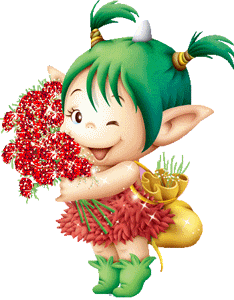 + 5
Вступление для новых участников игры
Леся – это девочка, которая живёт в лесу вместе с дедушкой Лесовиком. Её любимая игра загадывать загадки.
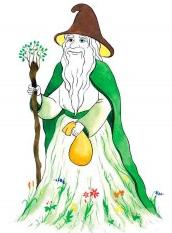 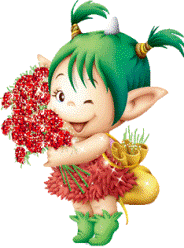 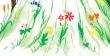 Загадка «Условные знаки»
Найди Условные знаки - ГИДРОГРАФИИ
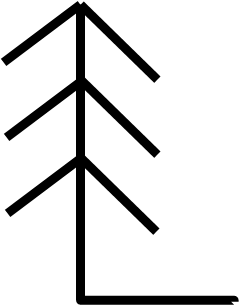 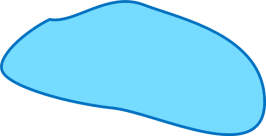 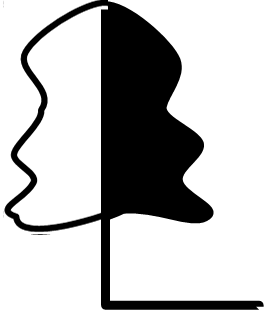 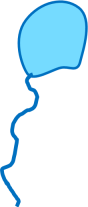 Найди Условные знаки – РАСТИТЕЛЬНОСТИ
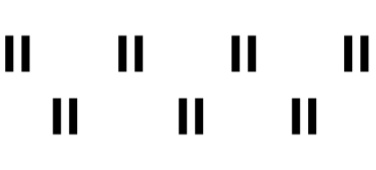 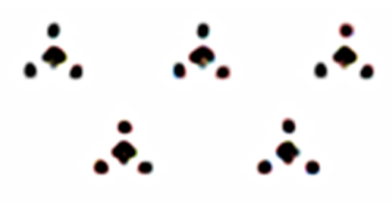 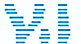 Проверь себя
Найди условный знак - Родник
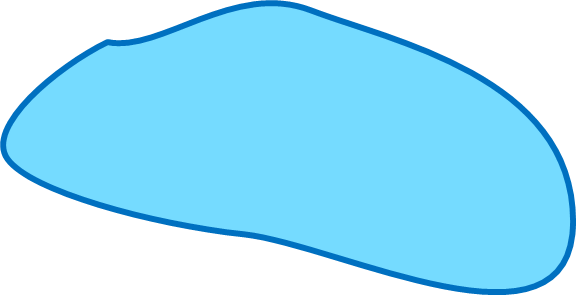 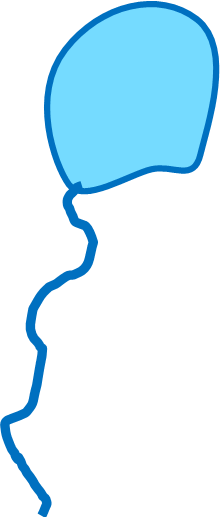 Найди условный знак - Кустарники
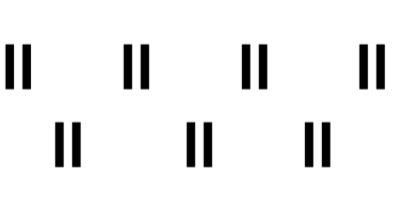 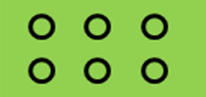 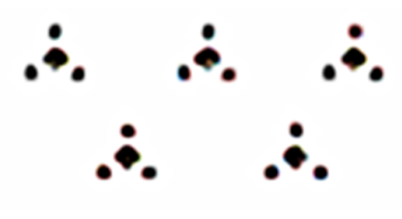 Список используемых источников

Алейникова, В.С., Туризм в детском саду: методическое пособие/ под ред. Кузнецовой С.В. – Москва: Обруч, 2013. – 208 с.
Ведерникова, О.П. Детский туризм // Инструктор по физкультуре.- 2009. - №4. - стр.49-52.
Куприна, Л.Е. Экология, туризм, рекреация. – Тюмень: обл. ЦДЮТ, 2000. – 87 с. 
Старичок-Лесовик. - URL-адрес:  http://noev.forumieren.com/t76-topic
 Леся (девочка). - URL-адрес: http://img1.loadtr.com/b-190733-çizgi_ressim.jpg
МОЛОДЕЦ !
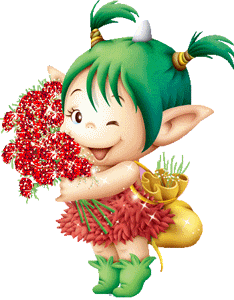